Keypad Collection Poster
Return Your Voting Device Here
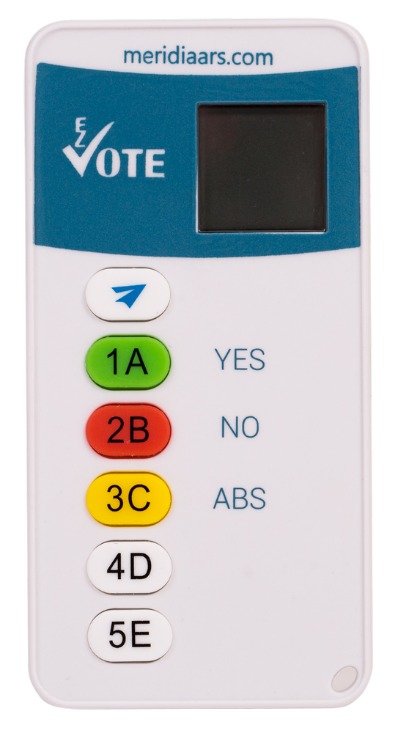 Devuelva Su Aparato De Votación Aquí
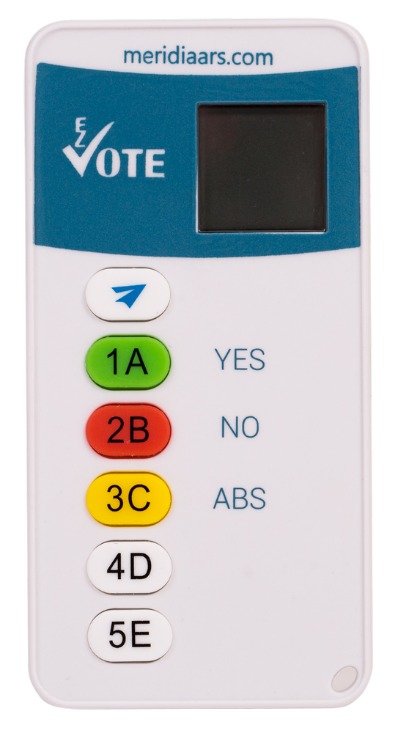